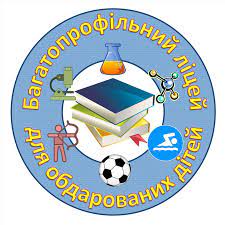 Дослідницька робота
Пам'ятка архітектури -  Іллінська церква 1560року
Підготувала: учениця 10-го класу Багатопрофільного ліцею для обдарованих дітей Руса Анастасія
Керівник: Інна Хрестик, вчитель історії та громадянської освіти
Чернівці - 2021
Мета та завдання дослідницької роботи
Мета: дослідити об’єкт, розвинути пошукові здібності, удосконалити пам‘ять про найстаріші об’єкти Буковини.
Завдання: знайти нові історичні факти та об’єкти Іллінської церкви.
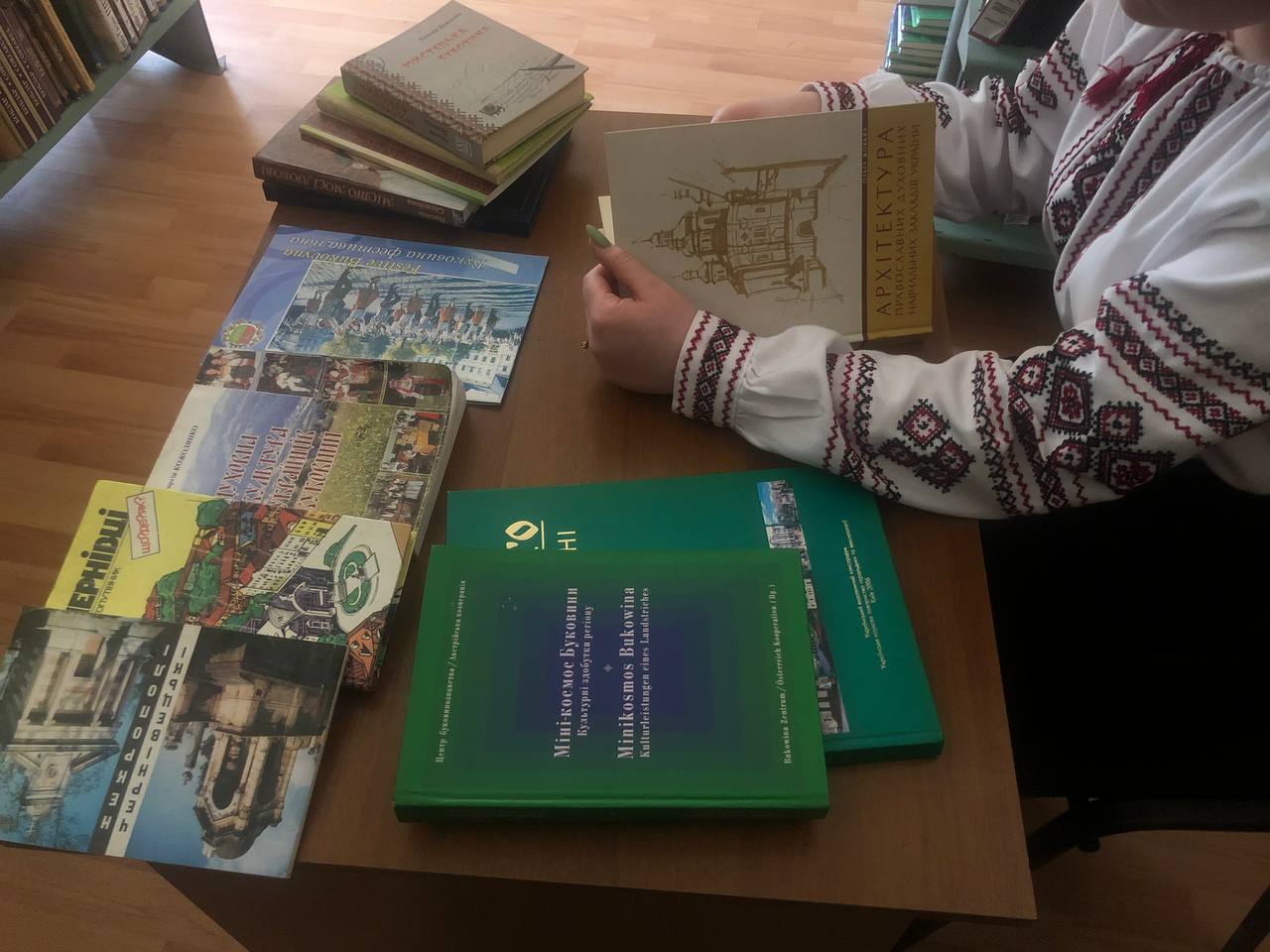 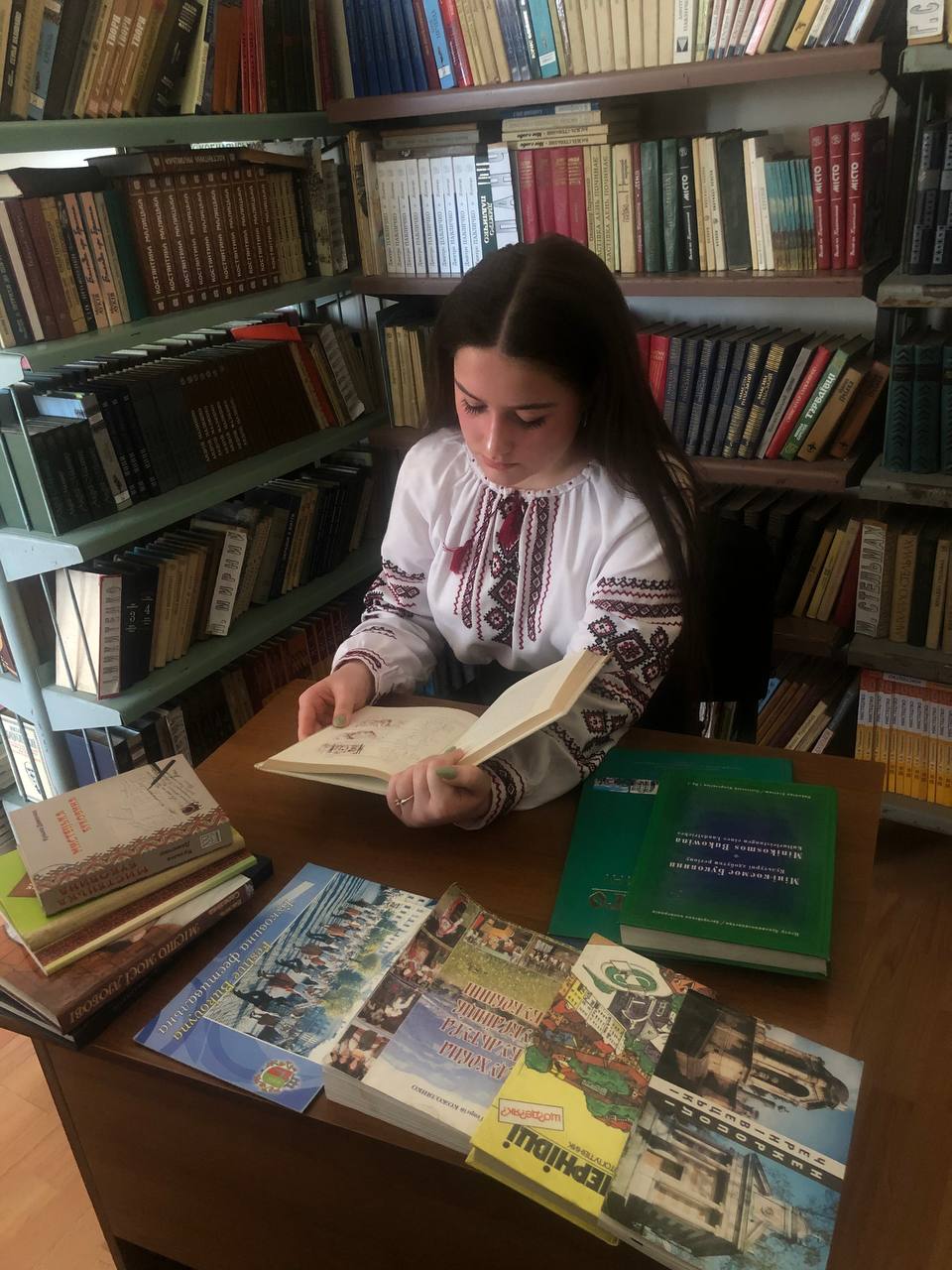 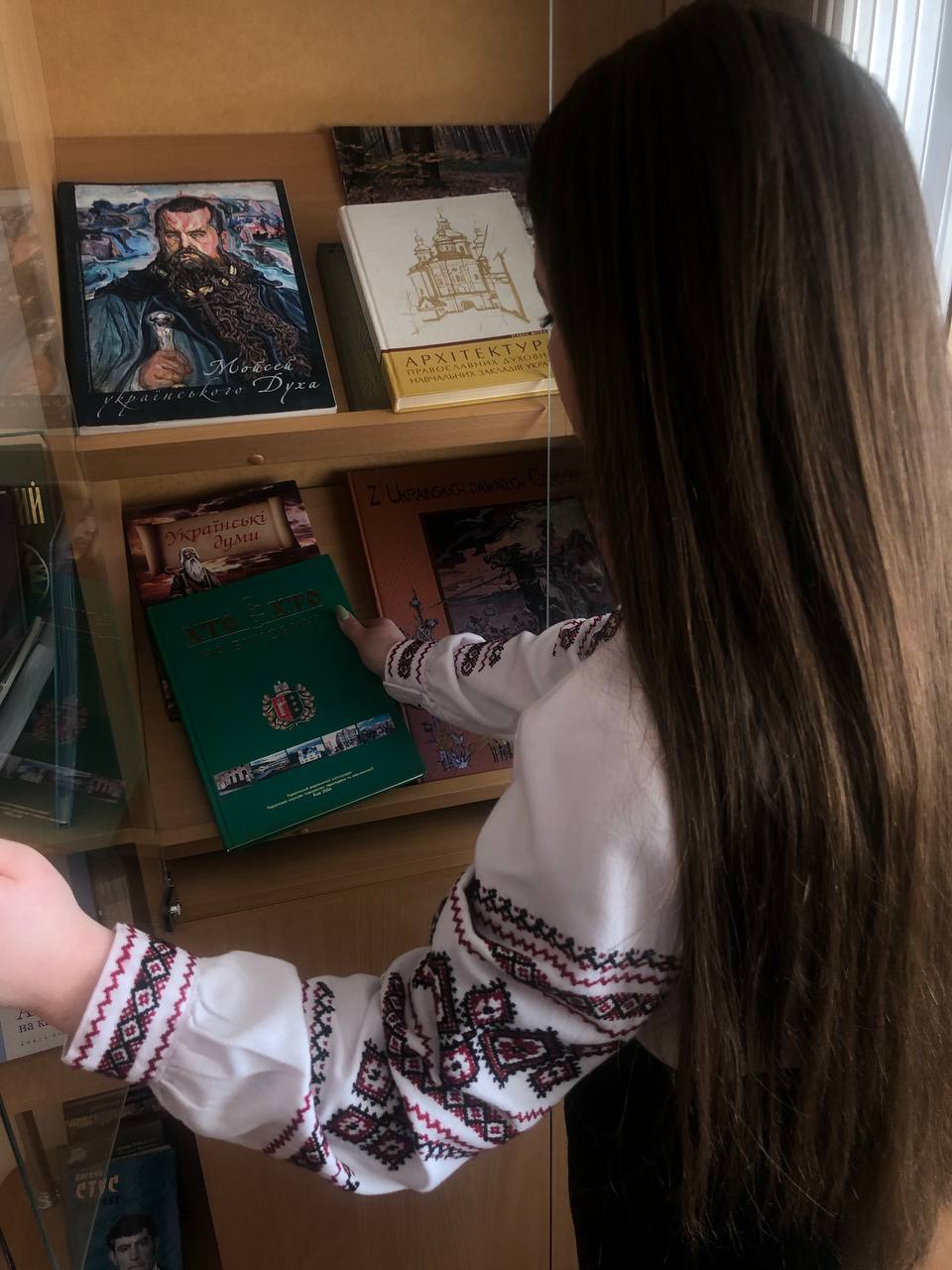 2
Маршрут подорожі
Чернівці
Остриця
Топорівці
1
3
5
2
4
6
Магала
Рідківці
Колінківці
20 кілометрів
27 хвилин
3
Іллінська церква
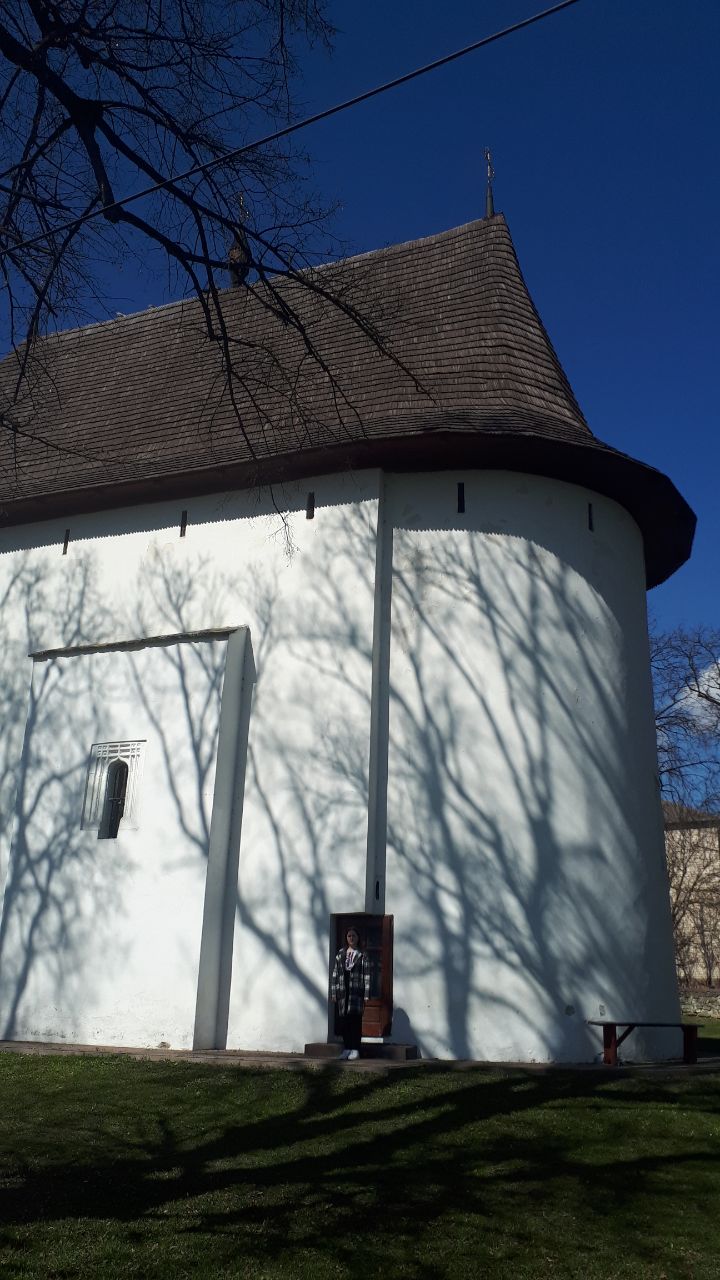 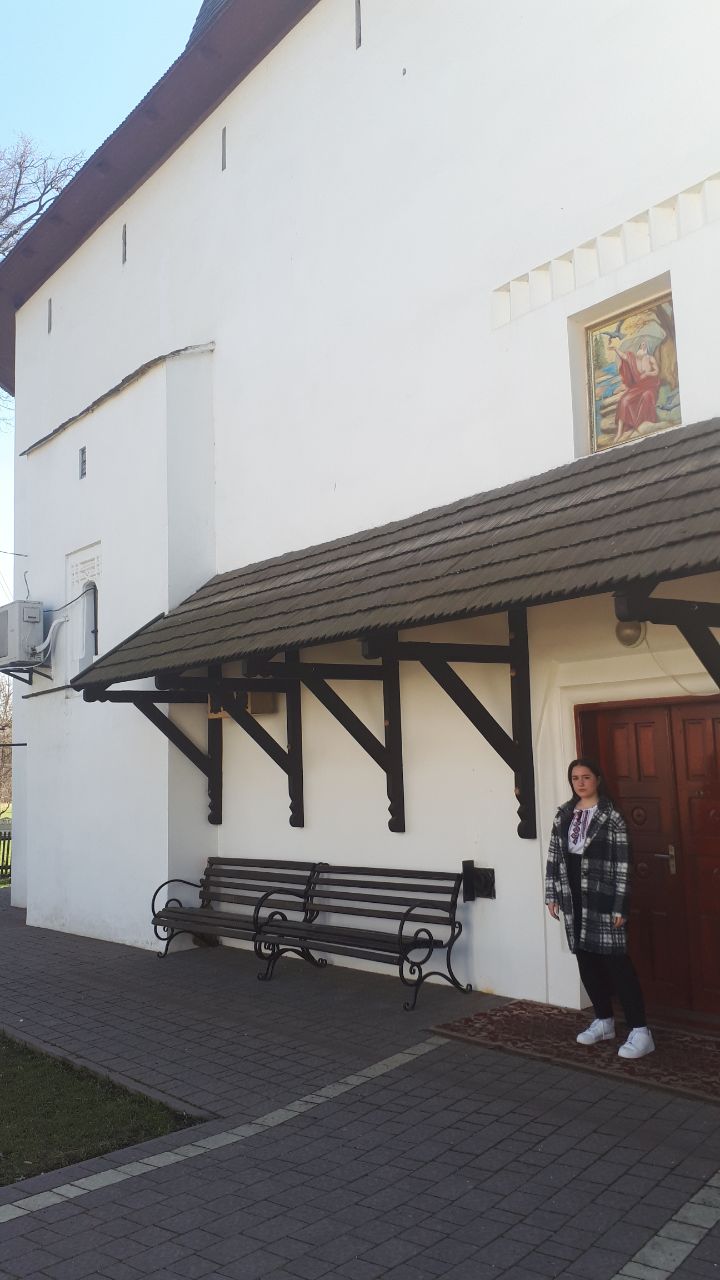 Одну з найстаріших церков збудували 1560 р.
Дзвінця та мурована огорожа виникли тоді ж.
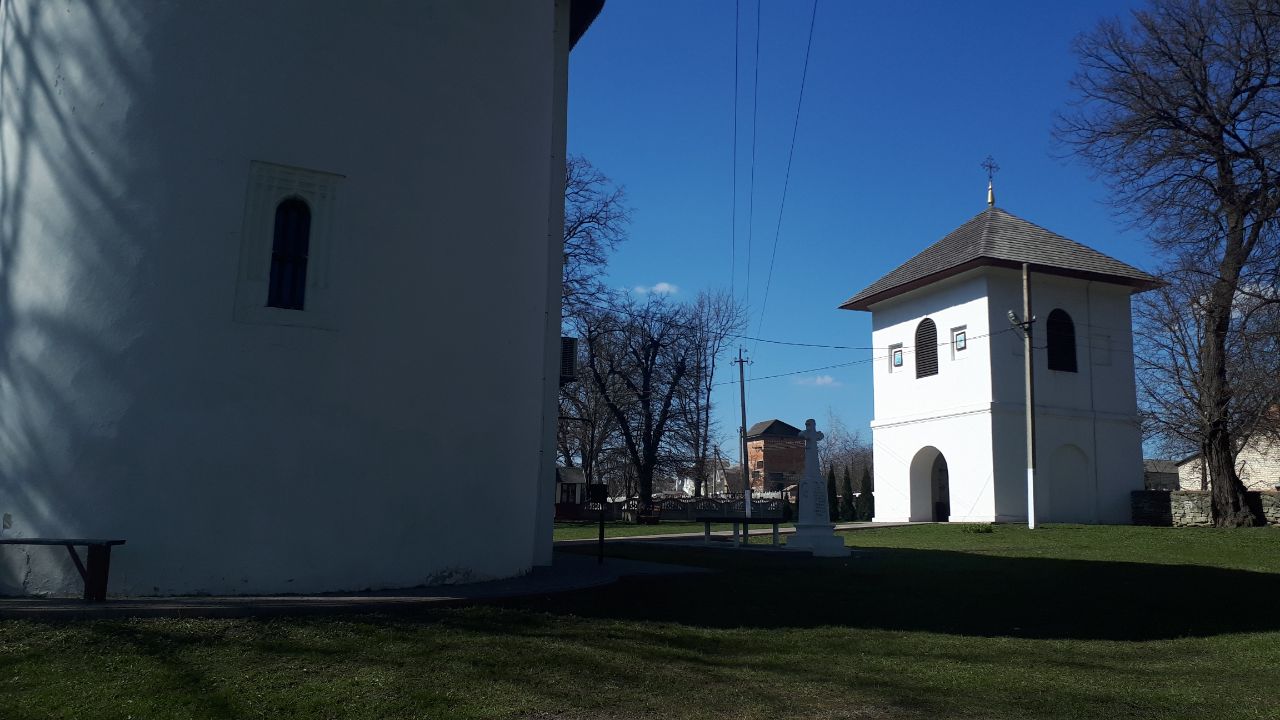 4
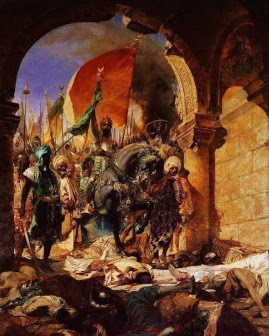 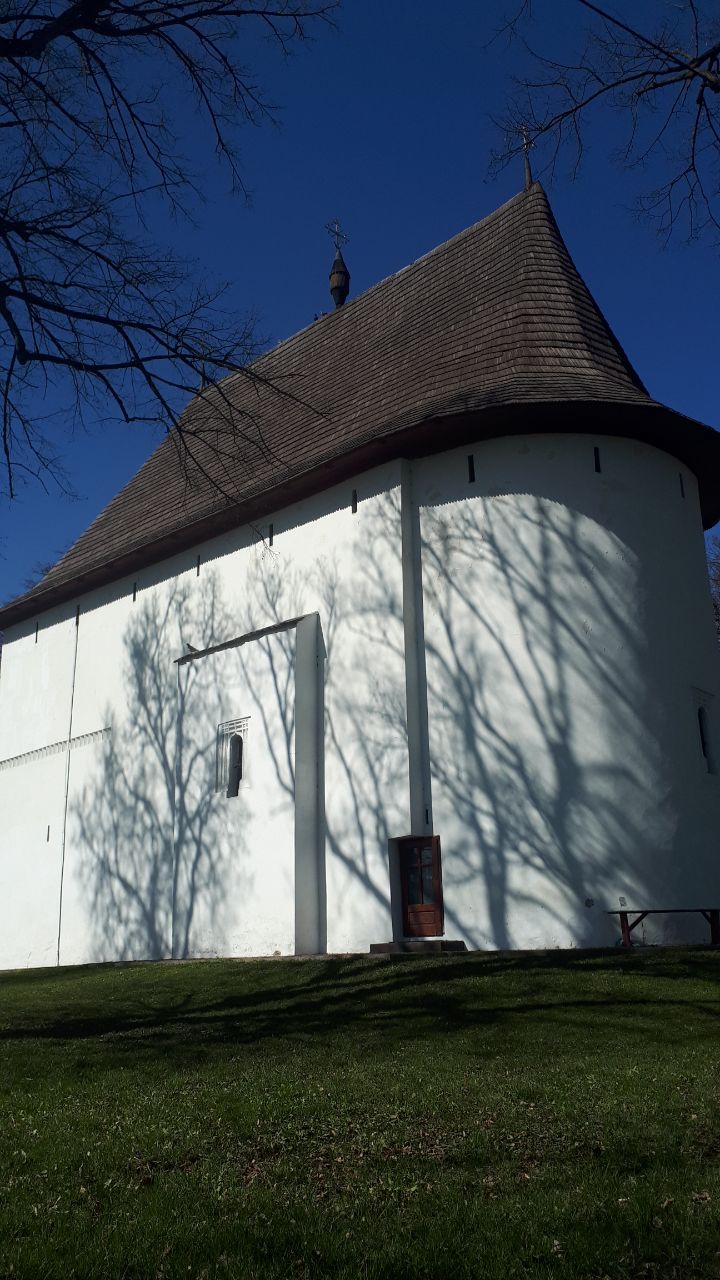 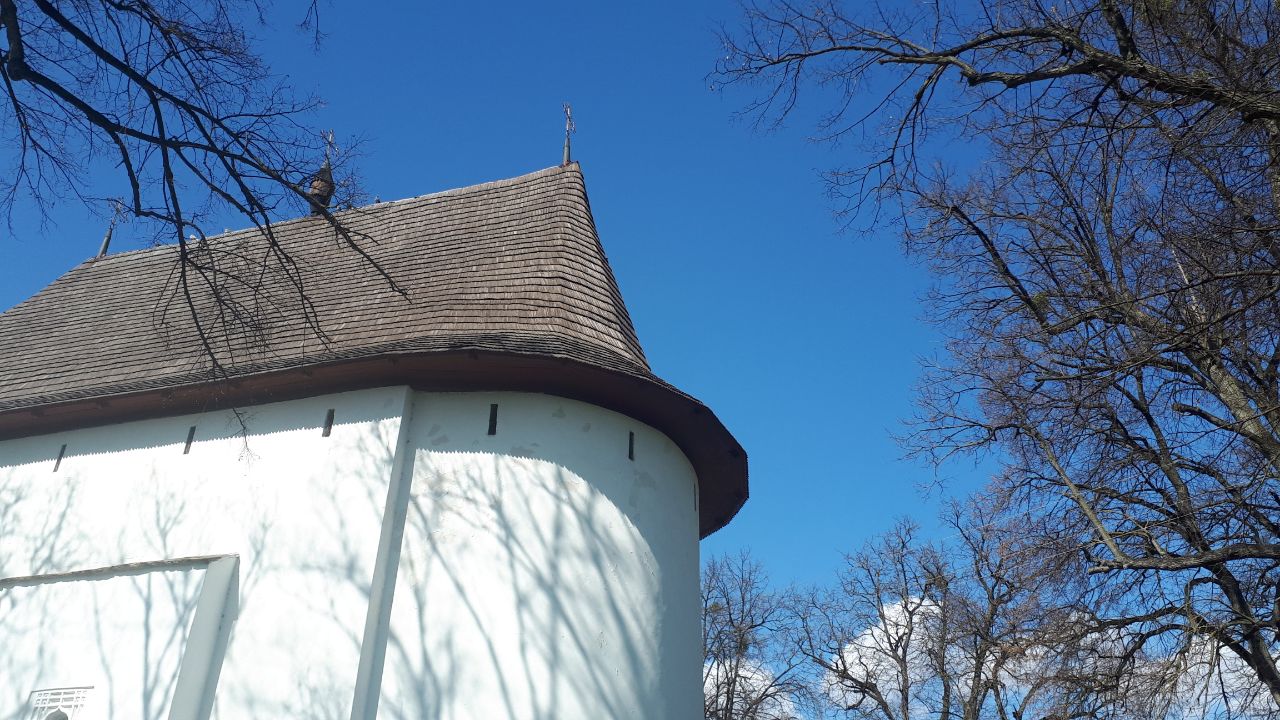 5
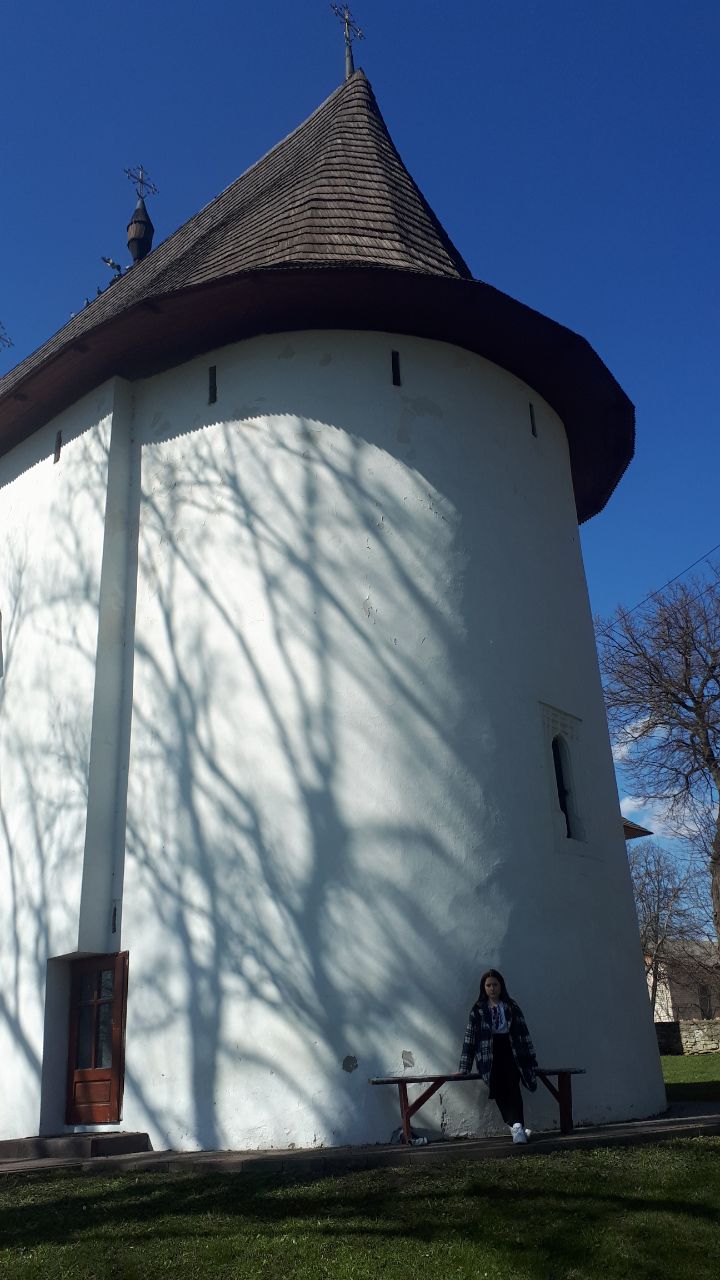 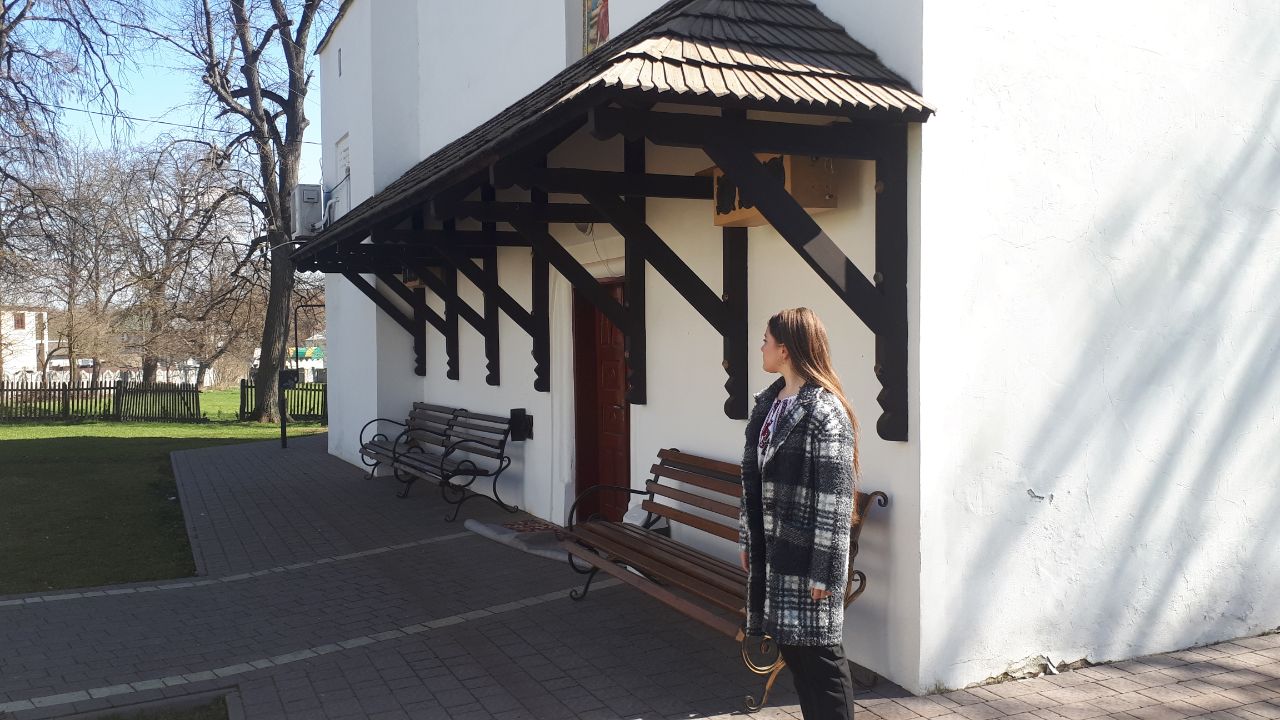 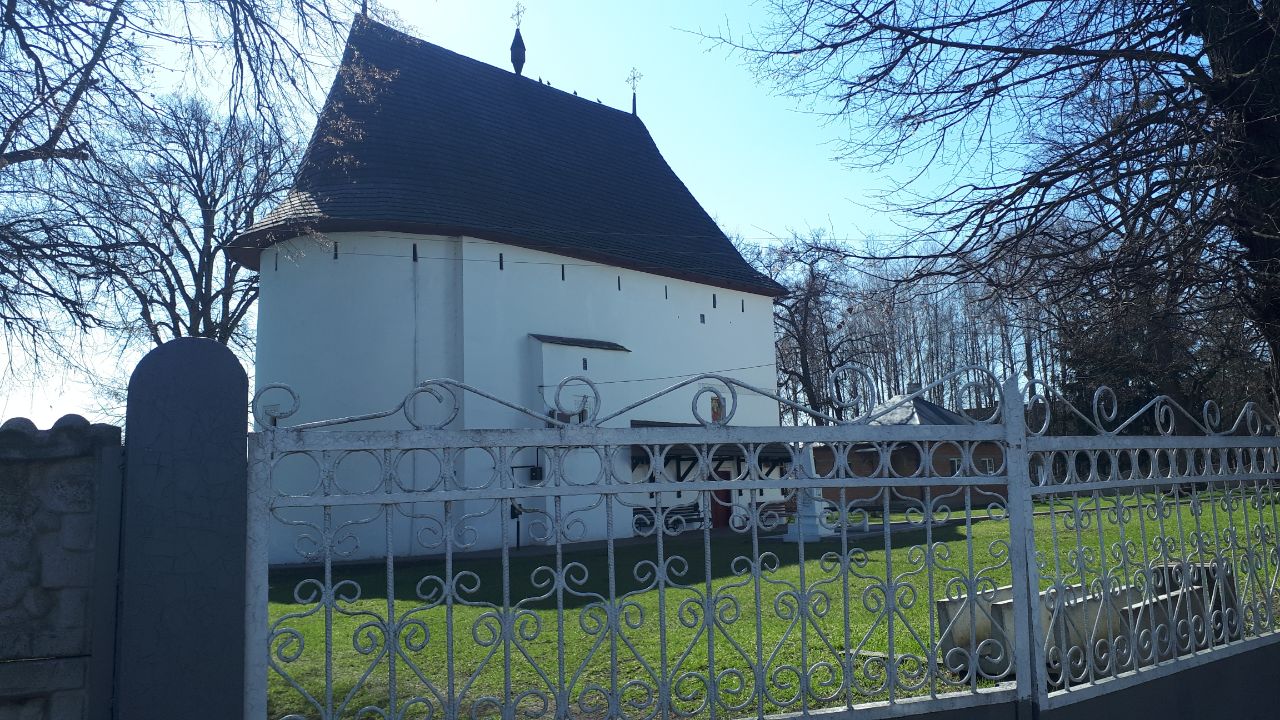 6
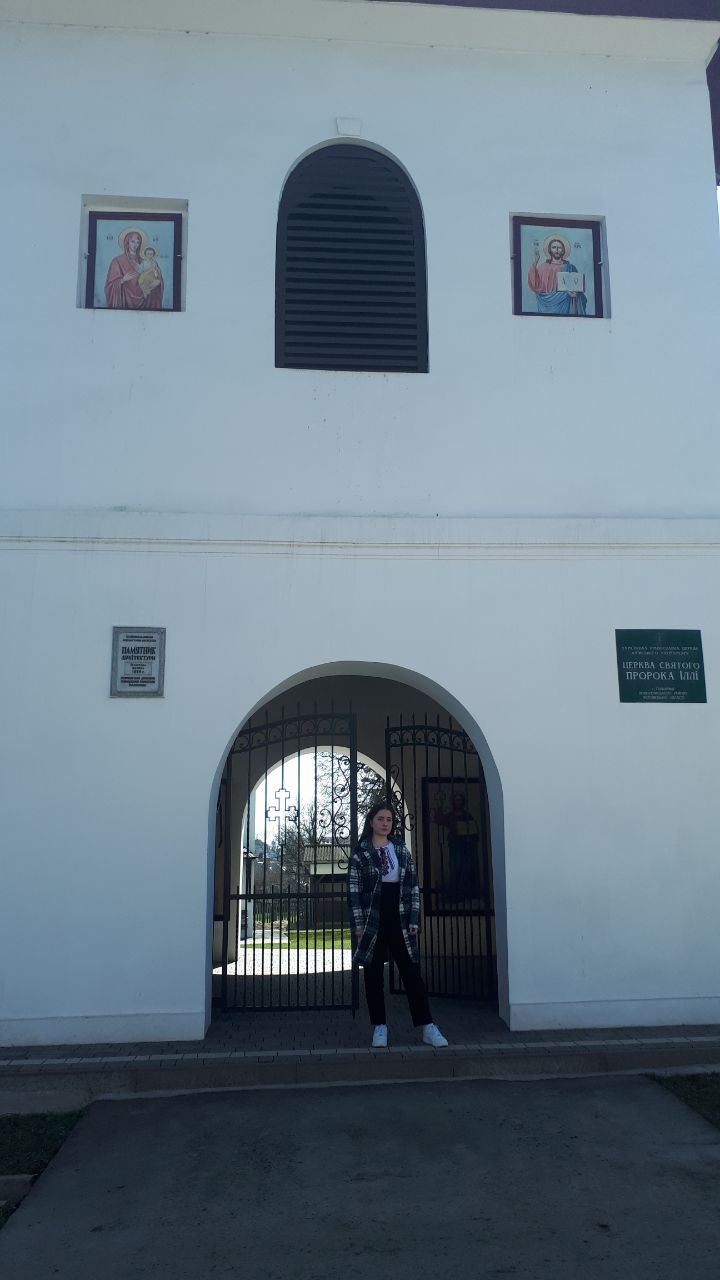 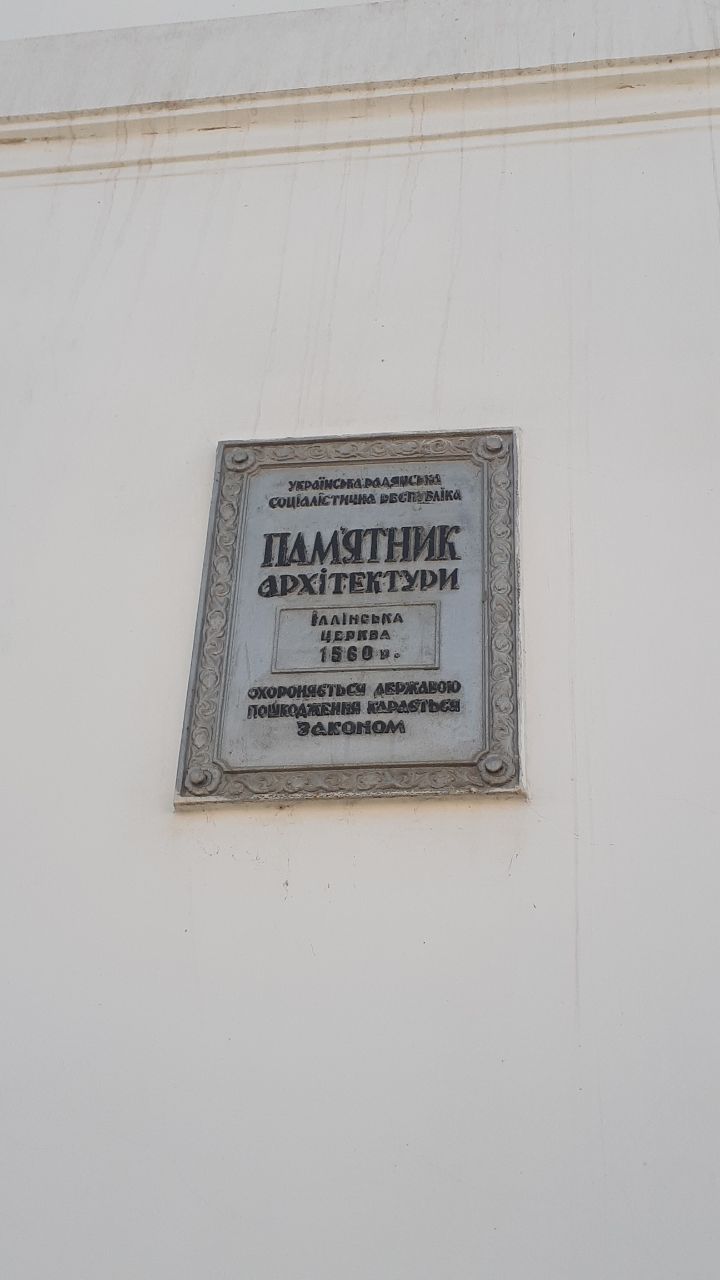 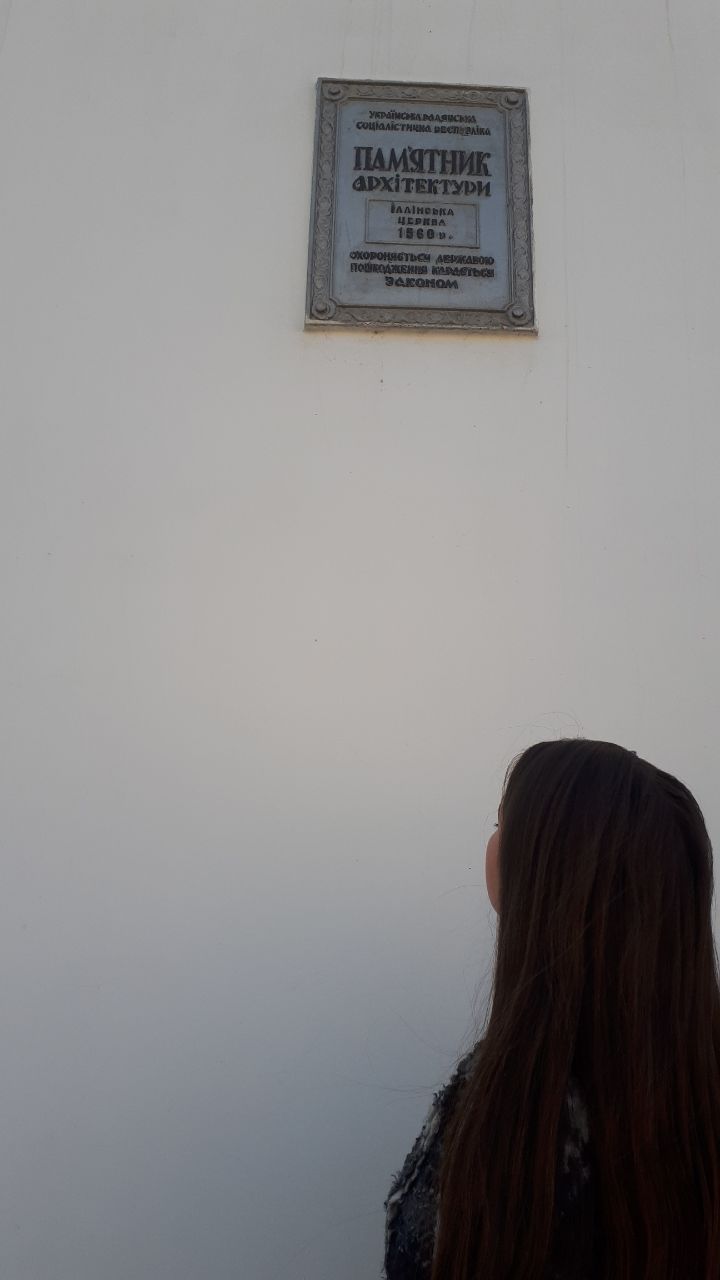 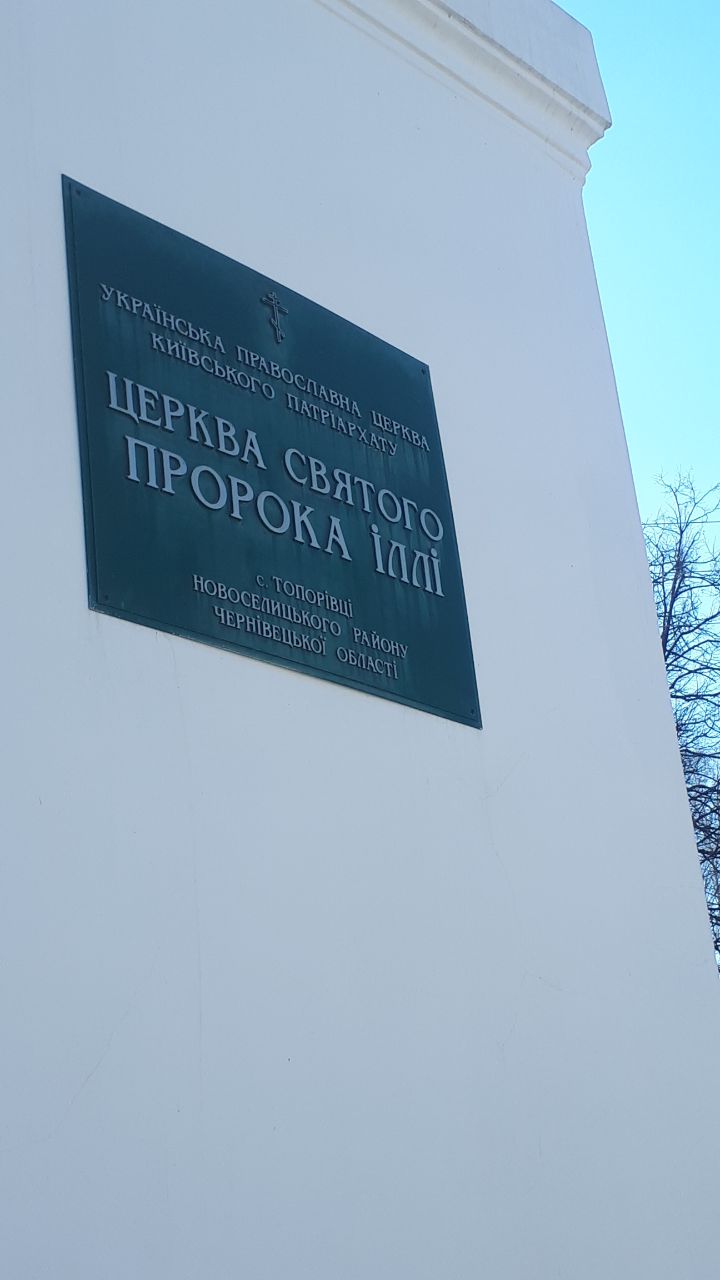 7
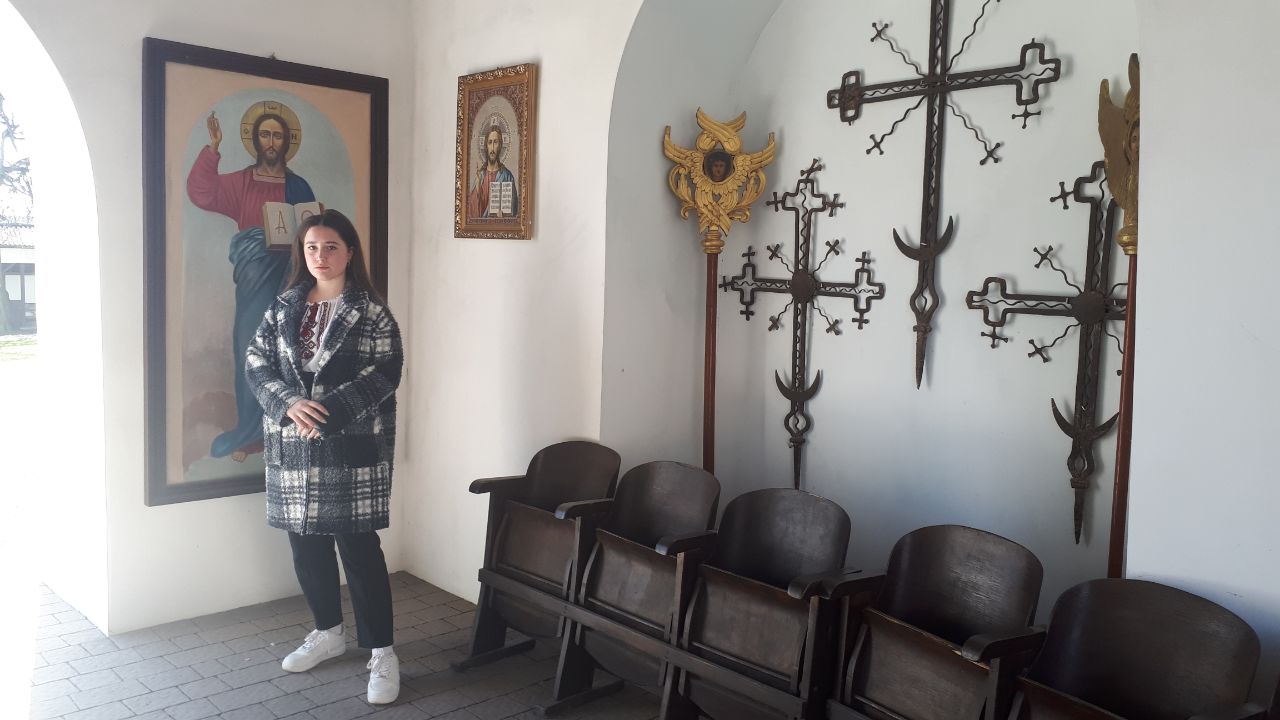 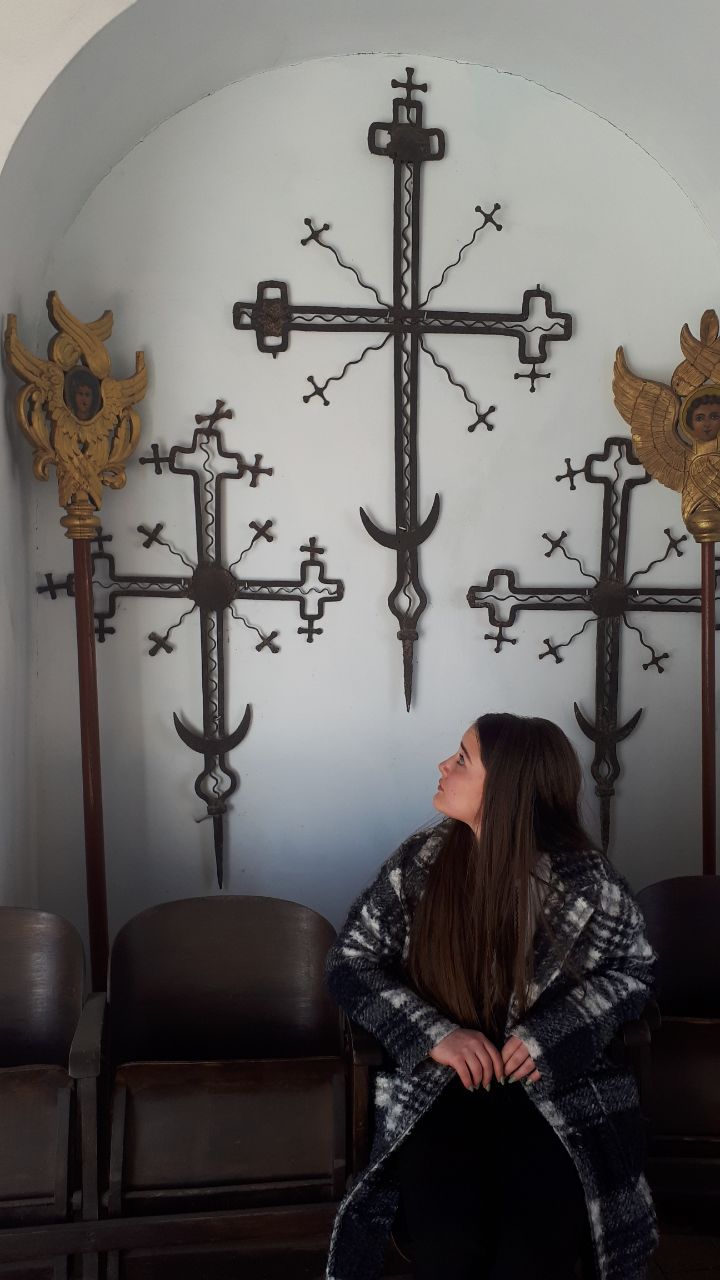 Перший ярус дзвіниці
(вхід до церкви)
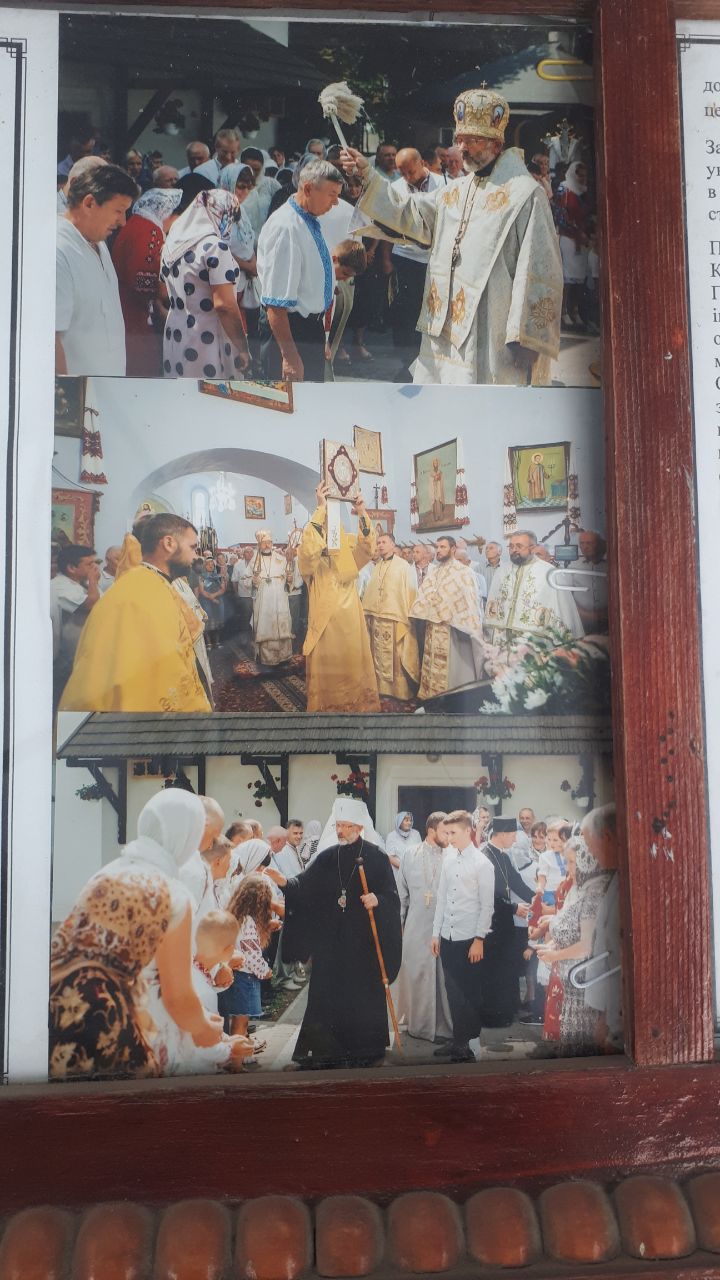 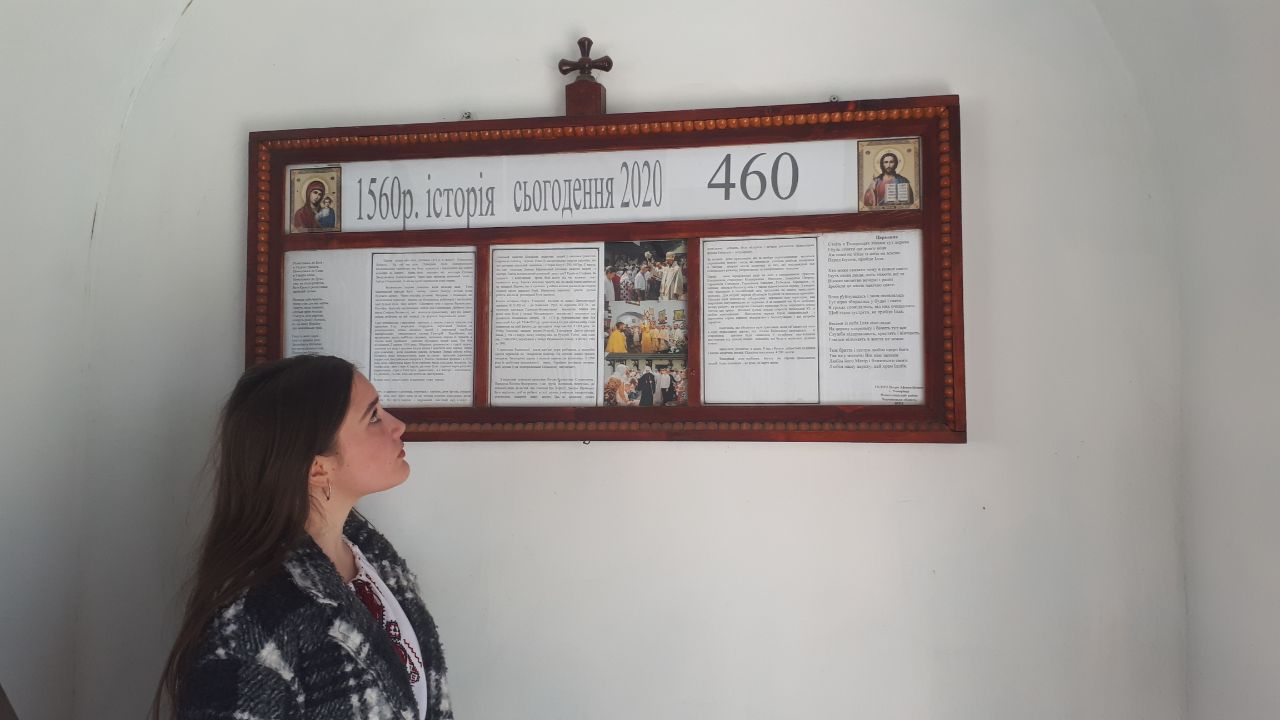 8
Стоїть в Топорівцях віками тут церква
І буде стояти ще довго вона 
Аж поки не зійде із неба на землю 
Перед Iсусом, прийде Iлля. 

Хто може сказати чому в кожне свято 
Гдуть сюди люди, хоть знають всі те 
Віками молитви вечірніі ранні 
Зробили це місце навічно святе. 

Вона руйнувалась і знов оновлялась 
Тут вірні збирались у будні і свята 
В гріхах сповідались, від них очищались 
Щоб гідно зустріти, як прийде Ілля. 
Віками із неба Ілля споглядає 
На церкву стареньку і бачить тут все 
Служби відправляють, хрестять і вінчають 
I звідси відходять в життя не земне. 

Тож браття і сестри любім щиро Бога 
Так як у молитві Він нам заповів 
Любім його Матір і ближнього свого 
Любім нашу церкву, цей храм Iлліїв.
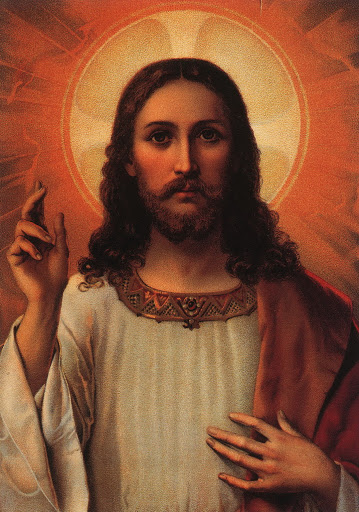 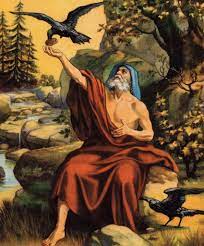 9
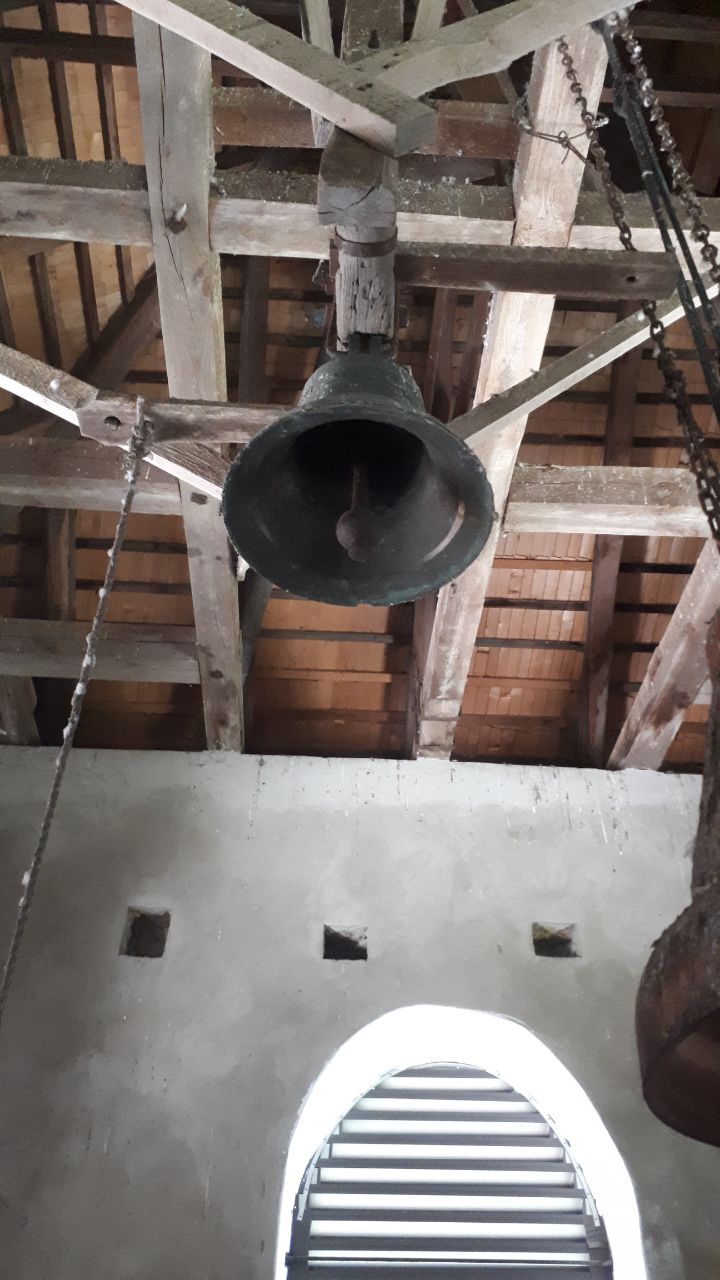 Другий ярус
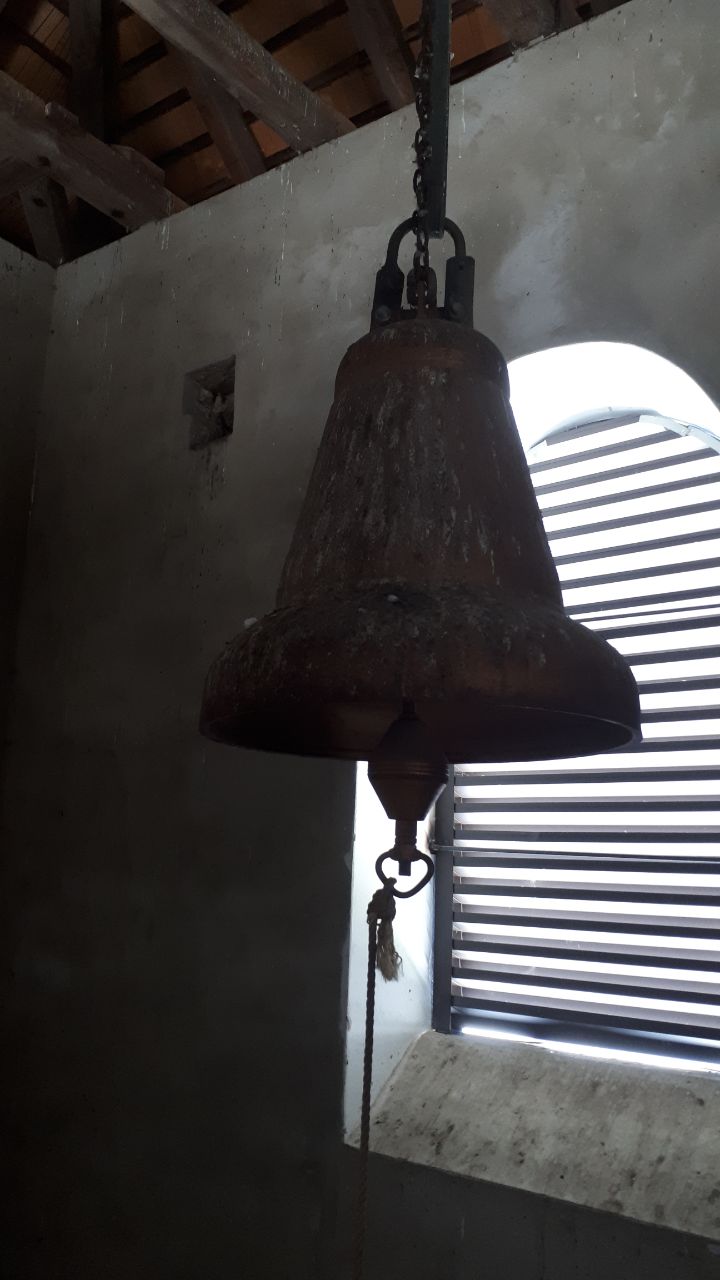 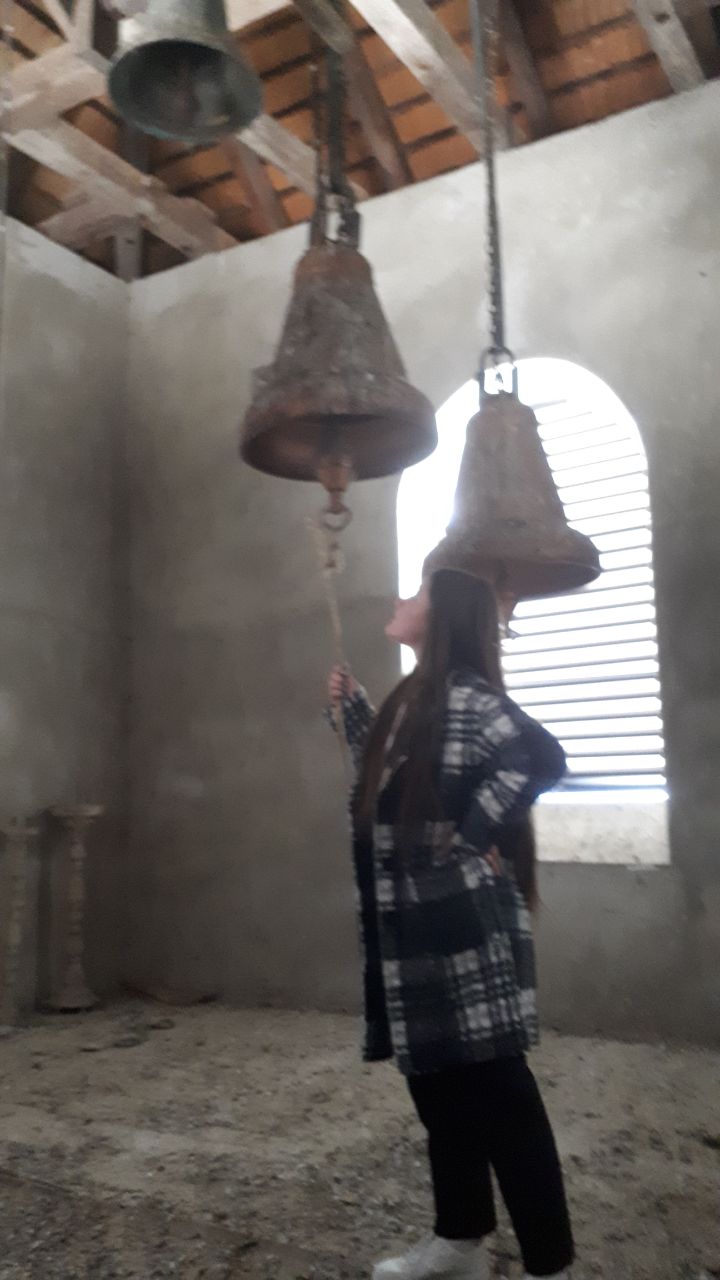 Другий ярус – одна з найстаріших дзвіниць XVI  ст.
10
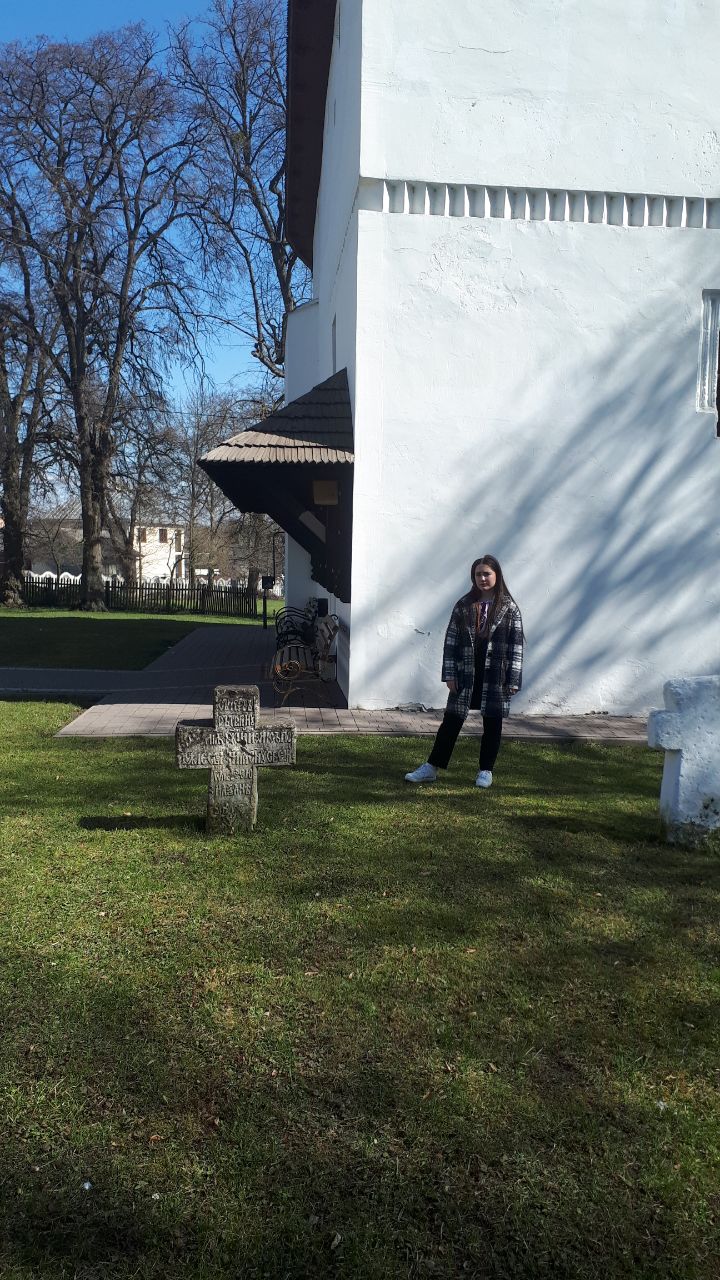 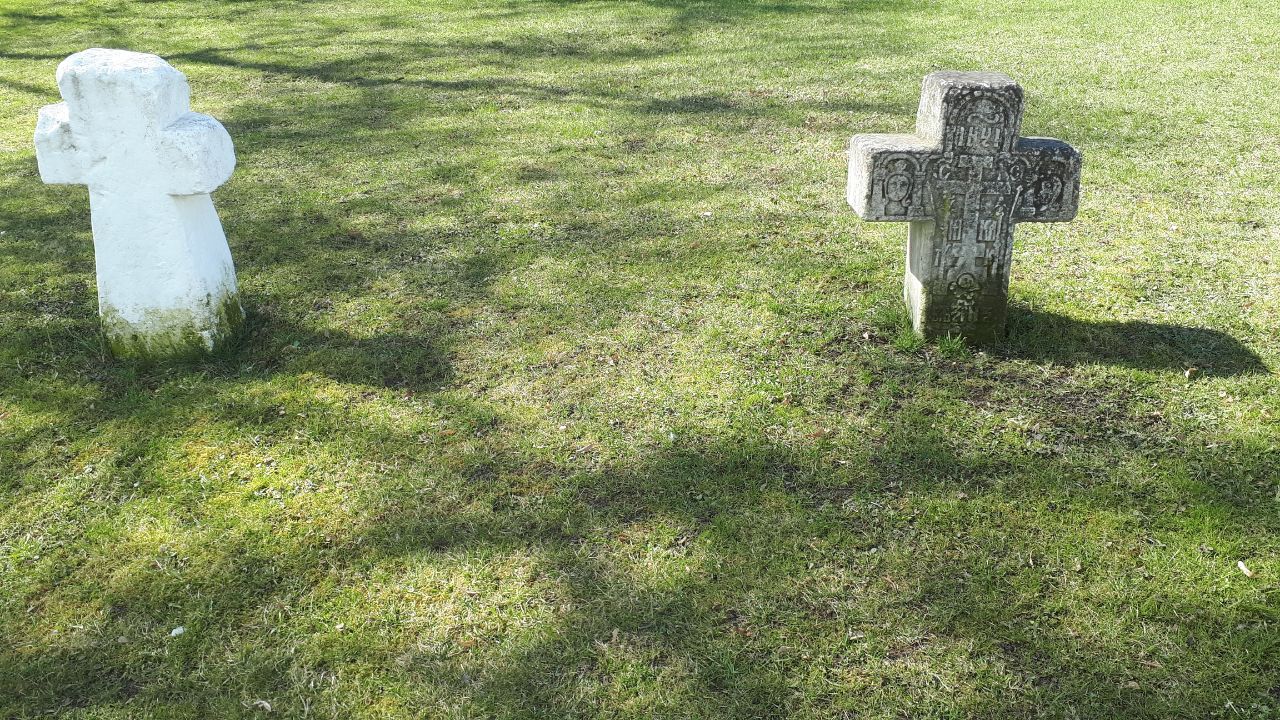 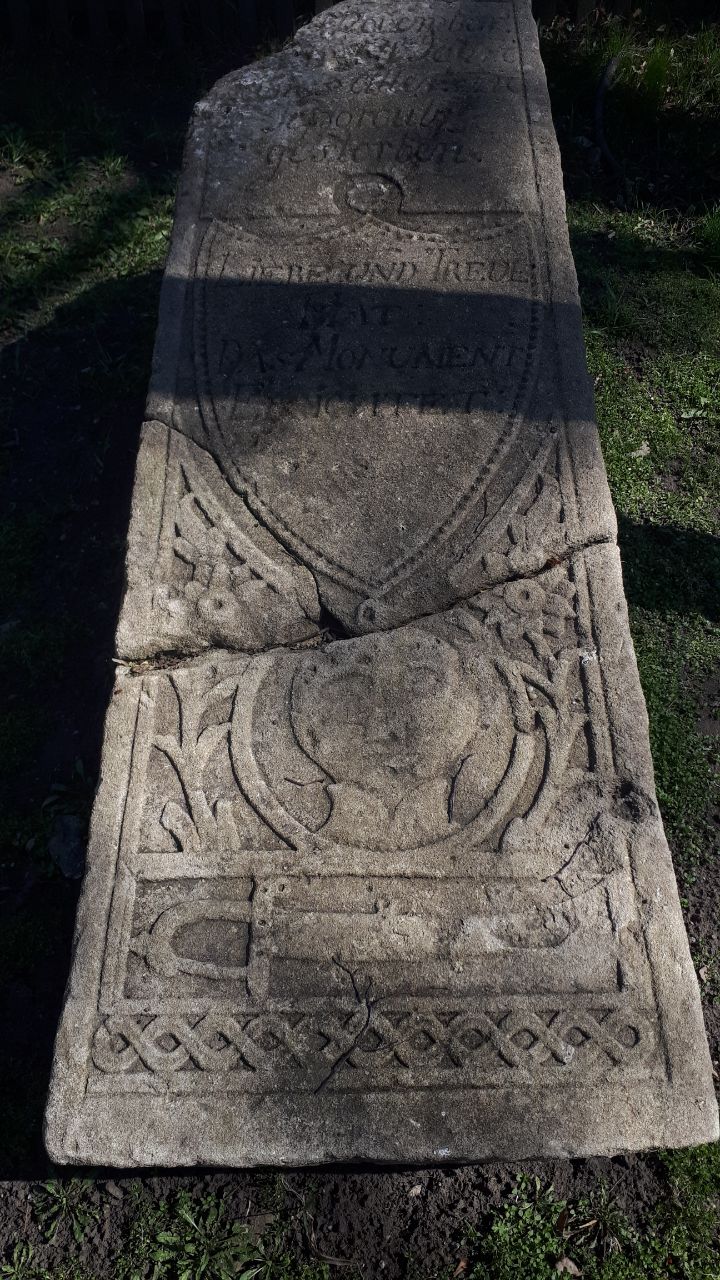 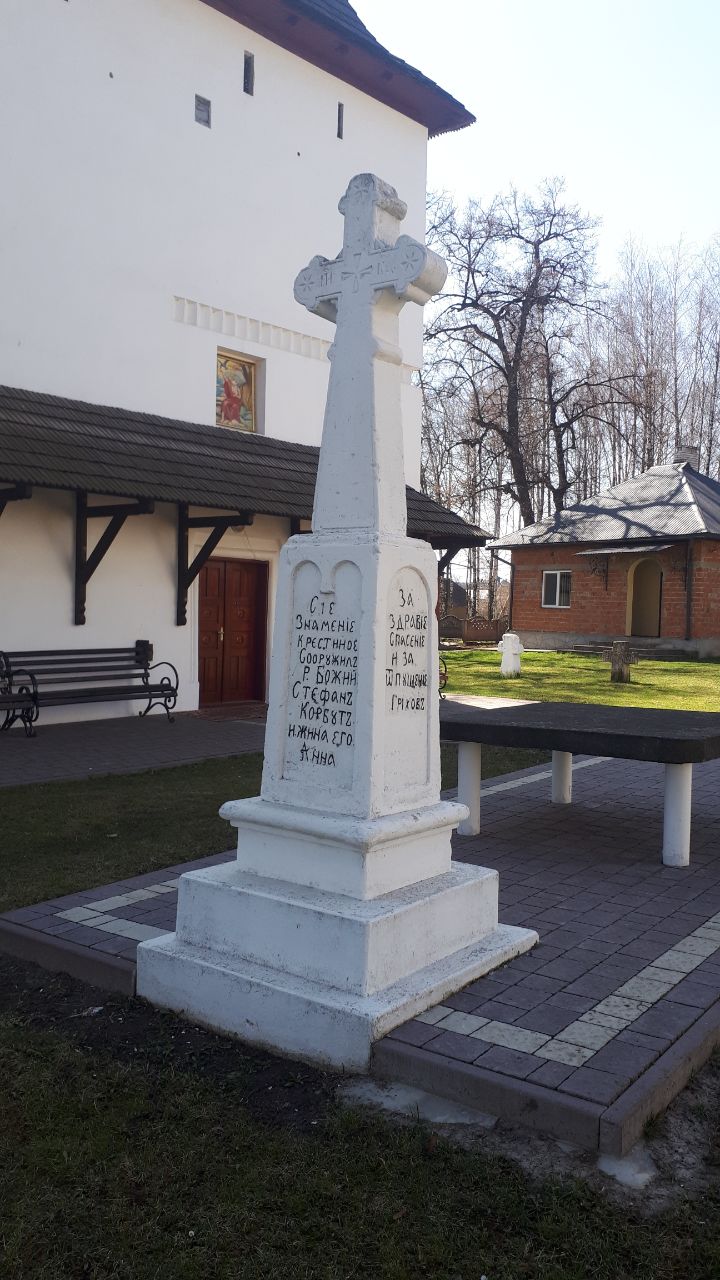 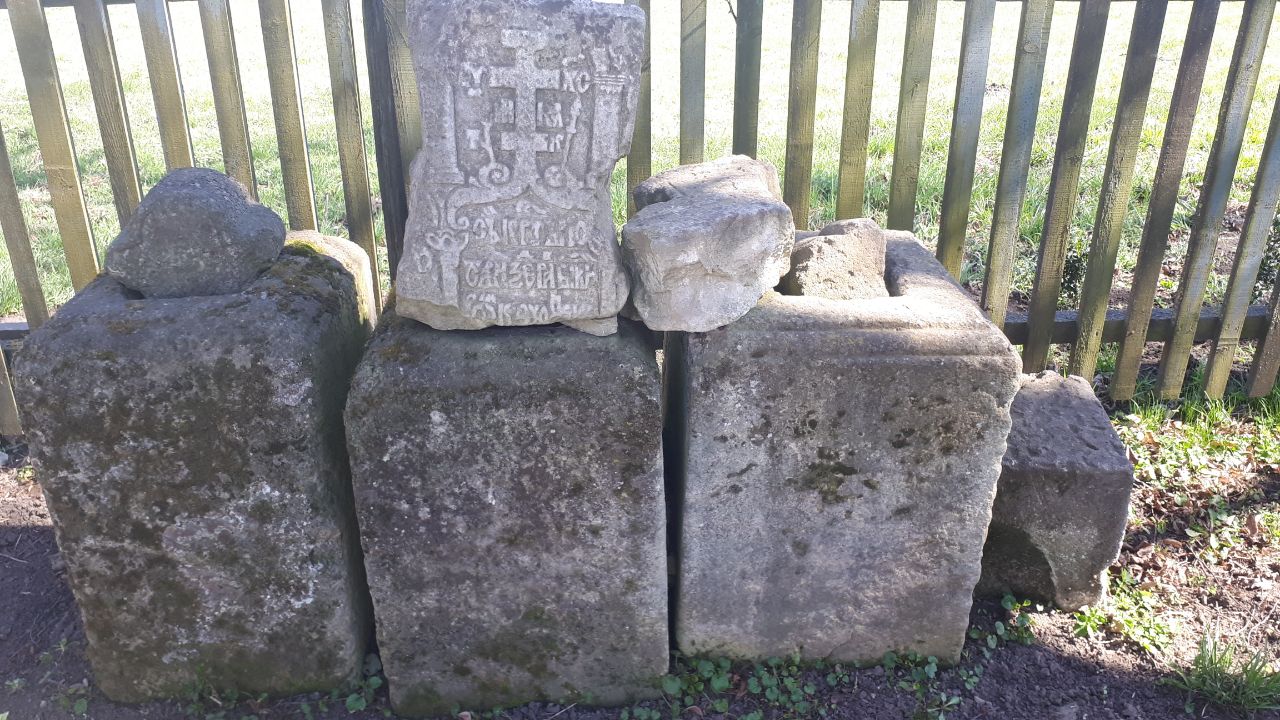 11
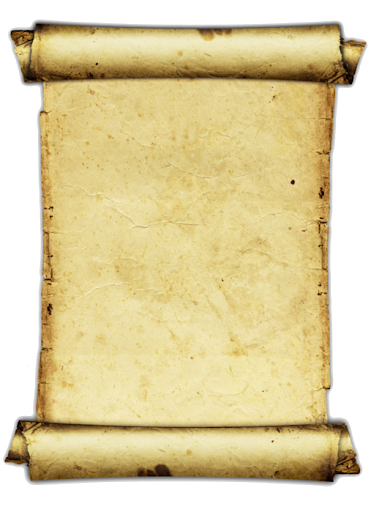 Легенда № 1
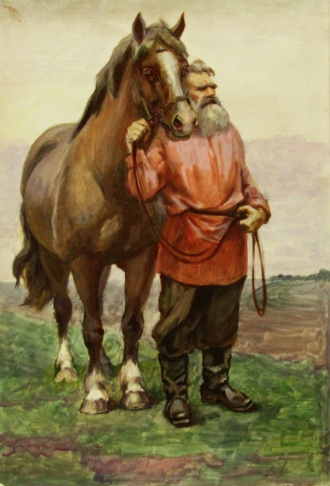 Звів це оборонно-сакральне диво начебто місцевий шляхтич Мирон Барновський, з роду Могил. Є така версія (а що жив господар пізніше за 1560 рік, то дату з'яви храму іноді відсувають на 60 років пізніше). Його, що піднявся в своїй ієрархічній кар'єрі аж до титулу молдавського господаря, в стінах храму начебто й поховали потім.
12
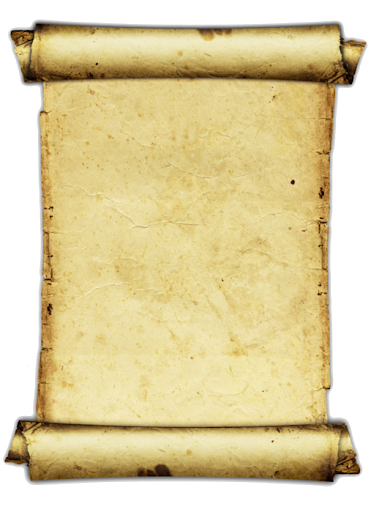 Легенда №2
Під час битви із османами сільський старшина впав із коня, а його помічник Мирон Мовіла врятував його від неминучої смерті та допоміг піднятися на коня. Староста поклявся, що за спасіння його життя на місці падіння 
зведе храм.
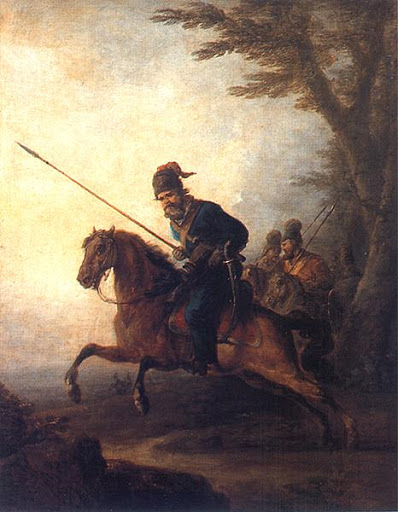 13
В мальовничім краї, що є Буковина, 
Стоїть справжня перлина - Іллінська церквина. 
І предки за нею плачуть, 
І малі діти очима бачать. 
Від краси, величчя Топорівців 
Односельці житла звили на узбіччі.
 Житла звили,а вона й досі стоїть 
Так, неначе зве крізь призму років
Та єднає там  минуле і сьогодення.
В кого неньо, в кого дід, 
Кожен її пам'ятає. 
І цеглини в ній по крупинці 
В пам'яті збирає .
Пам’ятаєш ти, пам'ятає кожен, 
Що церквина ця - гордість наша. 
Минають дні, минають роки,
А вона все ще живе. 
Поки ти стоїш, церквино, 
Наша пам'ять теж живе!
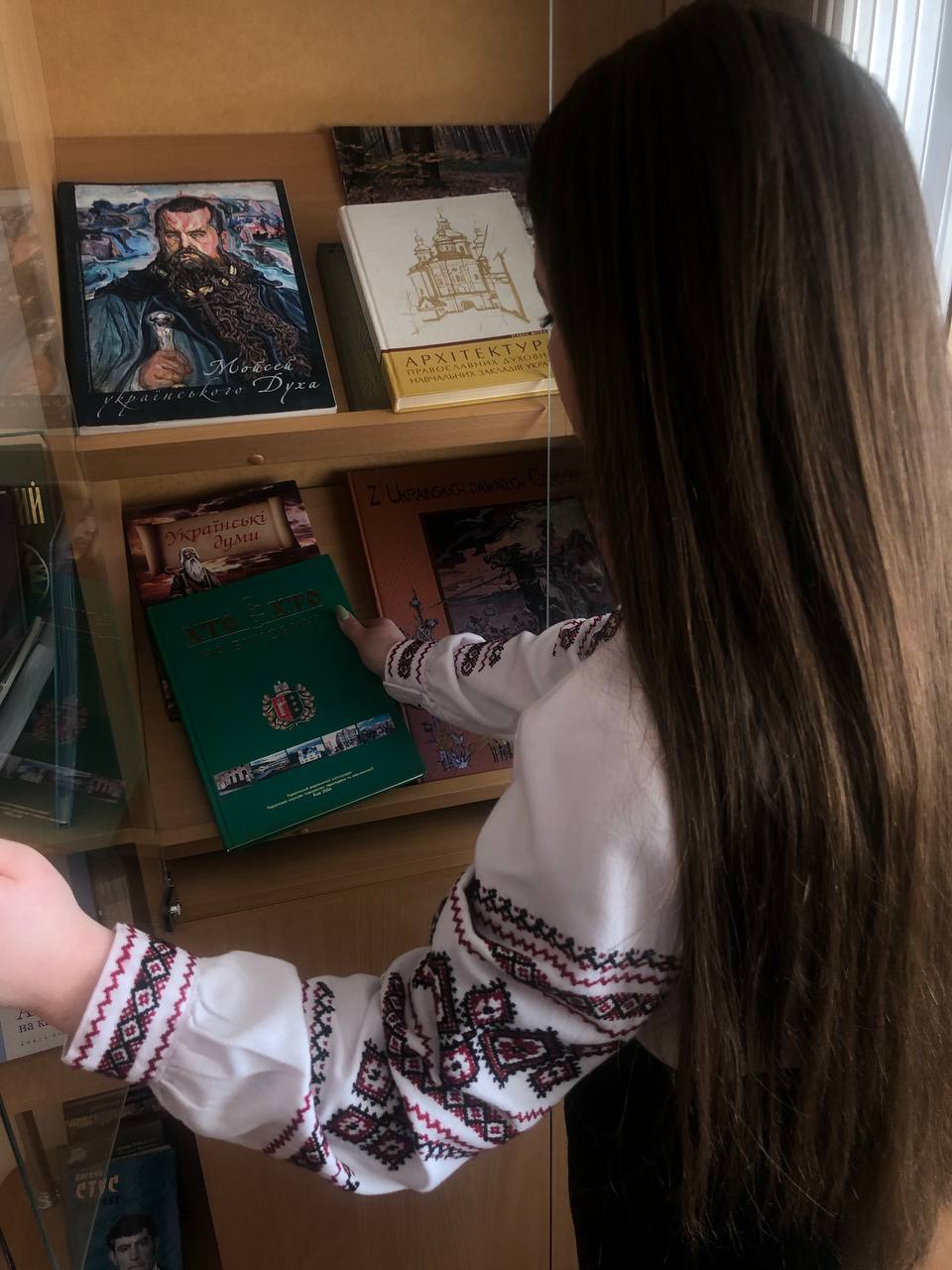 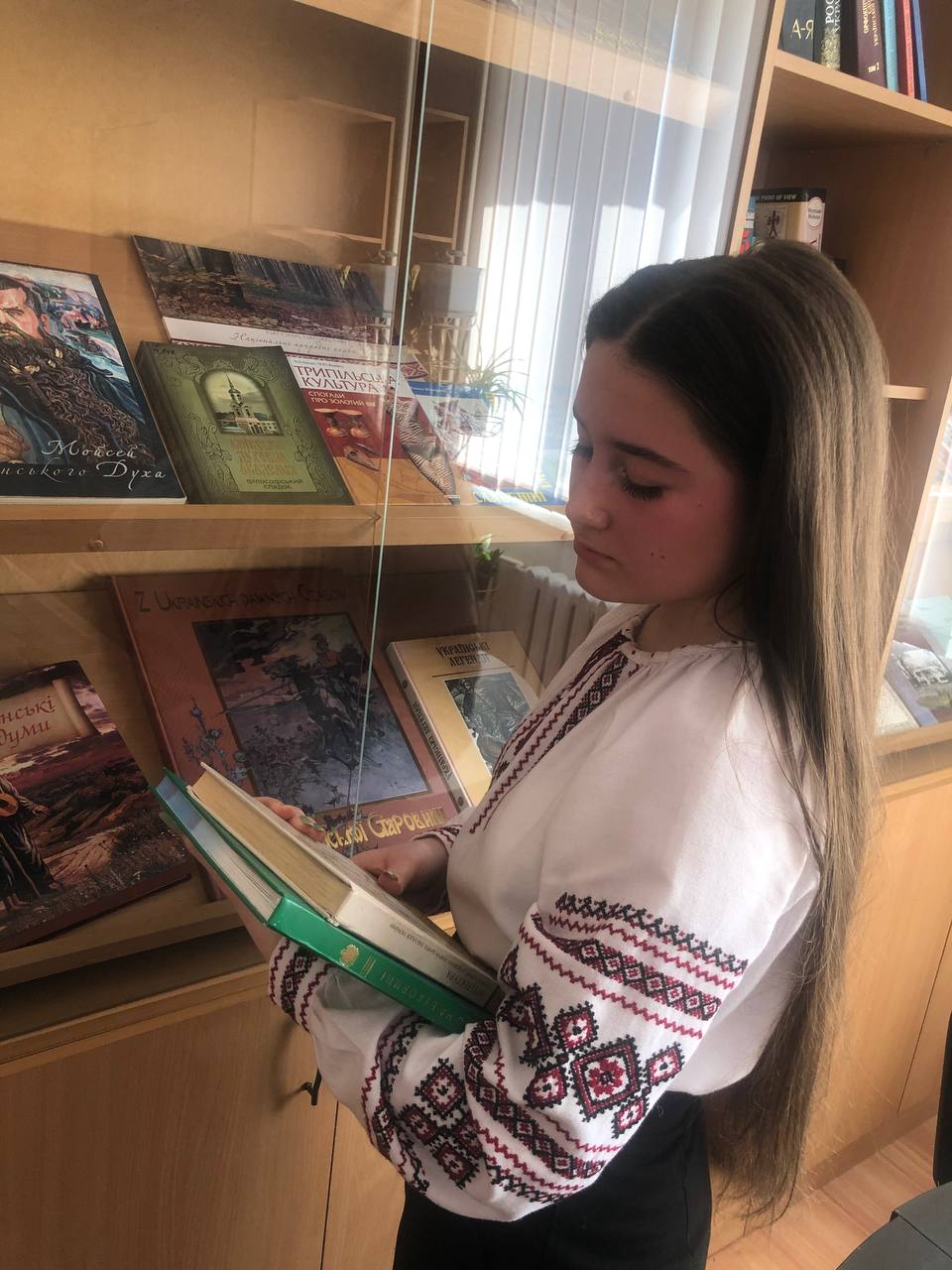 14
© Анастасія Руса